Слово- ДЕЛО ВЕЛИКОЕ.  Великое потому, что словом  можно соединить людей,словом  можно и разъединить их, словом  служить любви, словом же  можно служить вражде и  ненависти. Берегись от такого  слова, которое разъединяет  людей.  Л. Н. Толстой
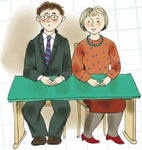 Как провести родительское собрание
Почему родители приходят нА родительское собрание
Задачи собрания
Ознакомление родителей с содержанием и методикой учебно-воспитательного процесса, организуемого школой, для выработки единых требований и общих принципов при определении целей и задач воспитания, его содержания и реализации в семье и школе. 

Психолого-педагогическое просвещение родителей по вопросам воспитания детей. 

Вовлечение родителей в совместную деятельность с детьми

Корректировка воспитания в семьях отдельных учащихся: 

Оказание психолого-педагогической помощи в воспитании талантливых, одаренных учащихся; 

Оказание родителям психолого-педагогической помощи в решении трудных вопросов воспитания; 

Индивидуальная работа с неблагополучными семьями. 

Взаимодействие с общественными организациями родителей: родительскими комитетами, школьными советами и т. п.
Этапы собрания
Своевременно и правильно пригласить родителей и других участников собрания
Родителей целесообразно пригласить на собрание дважды: первый раз – за 2–3 недели до его проведения, чтобы они смогли заблаговременно спланировать свое участие в собрании, и второй раз – за 3–4 дня до него с целью подтверждения информации о дате и времени его проведения. 
Чаще всего соответствующие записи ученики делают в своих дневниках, несколько реже используют изготовленные школьниками открытки-приглашения.
Подготовить оборудование и оформить место проведения родительского собрания
 Собрание следует проводить в чистом, уютном и красиво оформленном кабинете. Об этом необходимо специально позаботиться учителю и учащимся.
 В классной комнате можно представить выставки творческих работ учащихся (поделок, рисунков, фотографий, сочинений и т. п.) и научно-методической литературы по обсуждаемой проблеме, на доске – цветными мелками написать тему и эпиграф родительского собрания, развесить таблицы и диаграммы с результатами проведенного в классе микроисследования, а также плакаты с памятками для родителей.
 В соответствии с избранной организационной формой собрания следует расставить столы и стулья.
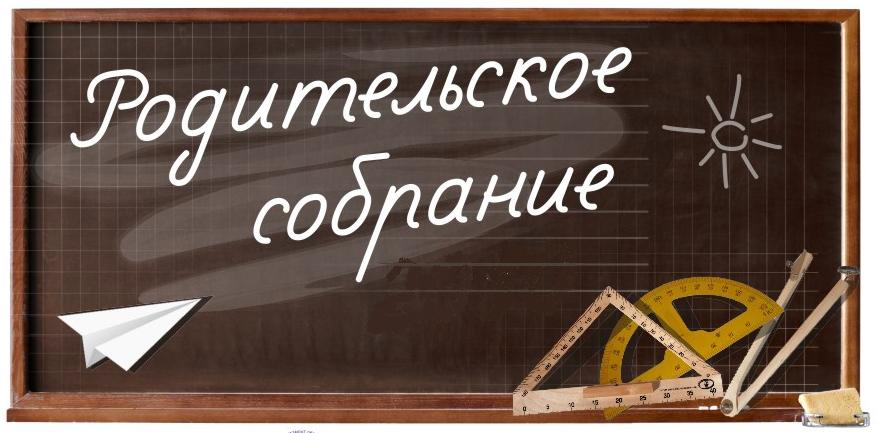 Формы расположения зала
Дискуссионный клуб
Класс
U-образная форма
Форма круга
Дискуссионный клуб
тесный психологический контакт для всех членов процесса (контакт глаз); 
демократизм отношений (равенство не только между участниками, но и между ними ведущим;
чувство значимости каждого - повышение самооценки;
чувство коллективизма;
высокая степень активизации самостоятельной работы каждого члена группы;
глубокое рассмотрение вопроса с многих точек зрения.
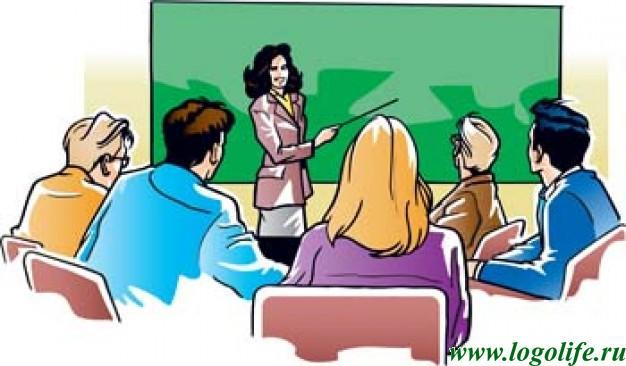 Класс
вынужденное доминирование ведущего;
слабое развитие коммуникативных навыков;
нарушение психологического климата (спины членов коллектива);
дистанция по отношению к доске, ведущему.
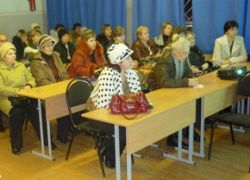 U-образная форма
комфортный психологический климат (вербальный и невербальный контакт);
активность и инициатива участников процесса; 
возможность проведения нестандартных занятий;
 стол-защита для участников (подготовка для работы в круге, постепенное снятие психологических барьеров - контакт глаз).
Форма круга
тесный психологический контакт;
демократизм отношений (равенство не только между участниками, но и между ними и ведущим)
чувство коллективизма;
высокая степень активизации;
творческий подход;
возможность организации игр, разминок.
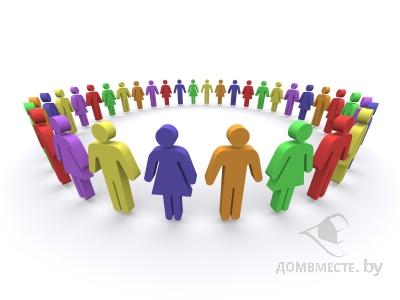 Информация, которую родители школьника должны знать
1.Устав школы

2. Установленный порядок разрешения конфликтных ситуаций (лучше проговаривать его на каждом родительском собрании)

3. По какой программе идет обучение. В начальной школе об этом часто сообщают на родительских собраниях, в средней – может сообщить учитель, если возникнут вопросы, это важный аргумент в ответ на возможные претензии: почему ребенка учат так, а не иначе.

4. План учебной и воспитательной работы в классе. Количество уроков, предметы и требования к ним, внеклассные мероприятия, деятельность родительского комитета – обо всем этом нужно сообщить на родительском собрании заранее.

5. О формах связи с классным руководителем и администрацией школы. Телефон школы, координаты классного руководителя, приемные часы администрации, психолога, логопеда и т. д.

И самое главное: родители должны быть уверены, что педагогический коллектив в полном составе всегда открыт к контактам, к сотрудничеству, к решению проблем.
Не стоит говорить:  "Я лучше знаю, что мне делать и как учить детей"
Лучше сказать:  "Мы работаем по программе утвержденной Департаментом образования. В соответствии с этой программой…", или же начать ответ, используя следующие выражения:
 – Согласно Уставу школы…
 – Дело в том, что в обязанность учителя согласно Закону РФ "Об образовании", входит…, а… не входит. 
 – Дело в том, что согласно Закону РФ "Об образовании" и Уставу школы (вы, наверное, читали у нас на первом этаже) в обязанность родителей входит…
 – Этот вопрос не в моей компетенции, но я постараюсь выяснить все, что с этим связано и обязательно поставлю вас в известность.
 – Я бы рада вам помочь, я вам сочувствую, но в соответствии с правилами…
 – Я обязательно все проясню и сообщу вам о результатах.
для успешного взаимодействия с родителями необходимо:
исходить из принципов сотрудничества в вопросах образования и воспитания детей; 
фиксировать внимание при беседе с родителями не на подробностях проблемы, а на способах ее решения; 
убедиться, что для планируемого разговора будет достаточно времени; 
объективно оценивая ребенка, начать разговор с позитивных моментов; 
создать доверительную атмосферу разговора; 
вести беседу в направлении поиска путей решения проблемы, преодоления трудностей, т. е. не обсуждать, кто виноват, а решать, что делать; 
быть готовым привлечь к ситуации смежных специалистов.
Показатели эффективности собрания
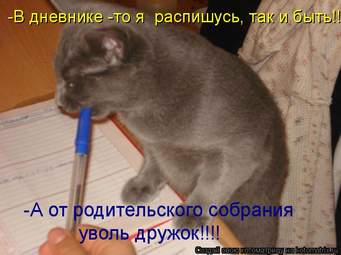 Активное участие родителей
Обсуждение поставленных вопросов
Обмен опытом
Ответы на вопросы
Советы и рекомендации